Teams als basis van de organisatie
Ben van der Hilst    HetLerenOrganiseren.nl  28 nov 2014
Het belang van een goede teamorganisatiestructuur
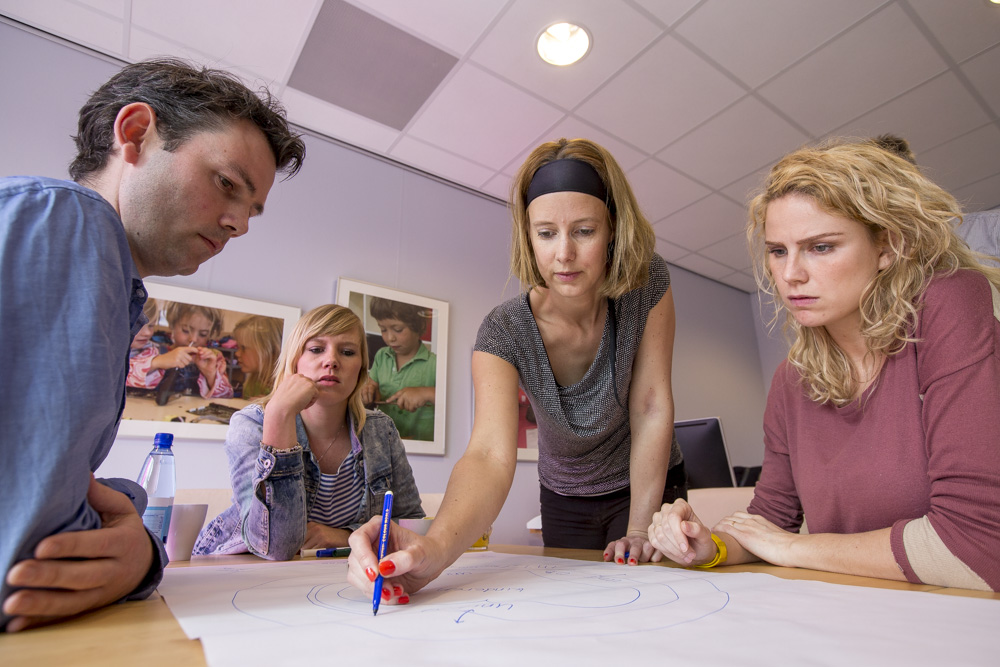 Onderzoek naar de samenhang tussen een hechte teamstructuur en professioneel handelen van docenten
Een voorlopige conclusie:
Scholen zijn i.h.a. slordig georganiseerd met onduidelijke, ambigue, ambivalente, diffuse, incongruente en foutieve organogrammen
Met o.a. als gevolg:
weinig sturingskracht, gering innovatief vermogen, gebrek aan professioneel gedrag, frustraties, onnodige vergaderingen
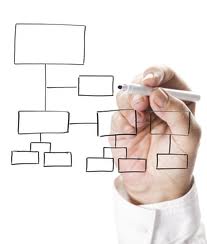 De effectiviteit van een teamorganisatie is in hoge mate afhankelijk van de organisatiestructuur
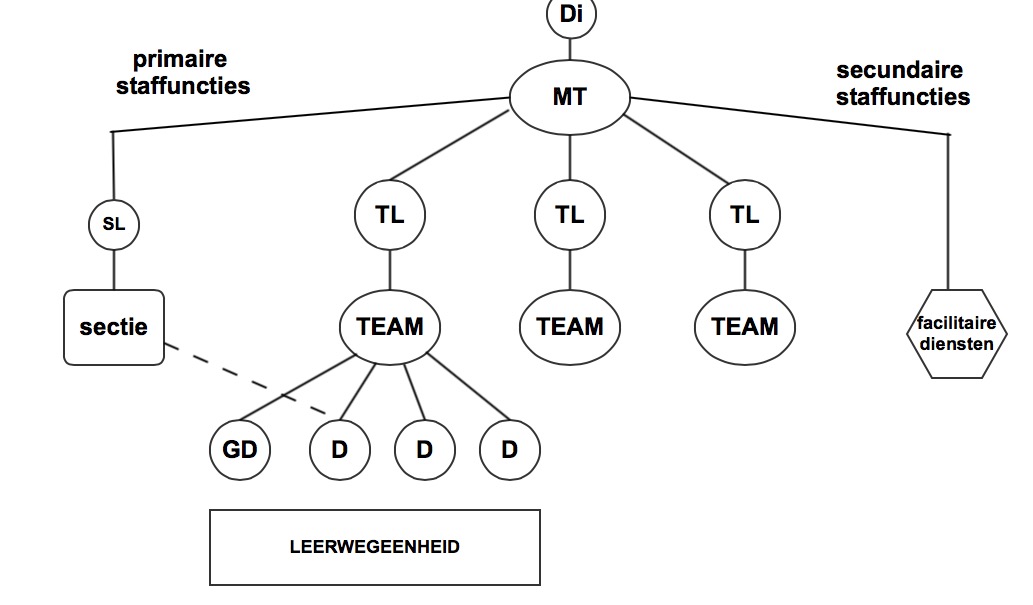 leren van leerling
didaktiek
leren van leerling
logistiek
didaktiek
leren van leerling
arbeidsorganisatie
logistiek
didaktiek
leren van leerling
regionaal
arbeidsorganisatie
logistiek
didaktiek
leren van leerling
nationaal
regionaal
arbeidsorganisatie
logistiek
didaktiek
leren van leerling
nationaal
arbeidsorganisatie
logistiek
regionaal
didaktiek
leren van leerling
Waarom teams
Samen werken aan pedagogische en didactische doelen
Collectief en individueel leren van docenten
Samenwerken aan (klasoverstijgende) innovaties
Verbinding tussen individueel en organisatie-leren
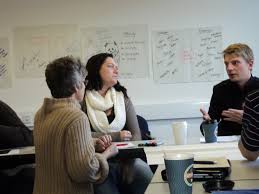 Het leren van docenten
Docenten leren het krachtigst van collectief leren
Docenten leren het meest wanneer er een directe relatie is met de werkplek
Collectief leren wordt sterk bevorderd door wederzijdse afhankelijkheid
Wederzijdse afhankelijkheid ontstaat vanuit collectieve verantwoordelijkheid met bijbehorende bevoegdheden
Collectieve verantwoordelijkheid vereist kleine teams
team als overlegorgaan
TL
team-
overleg
D
D
D
D
D
G
Team als actor in organogram
team als overlegorgaan
TL
TL
team
team-
overleg
G
D
D
D
D
D
D
D
D
D
D
G
Collectieve verantwoordelijkheid
Het team is collectief verantwoordelijk  voor onderwijs en begeleiding, dus collectief verantwoordelijk voor alle resultaten van leerlingen.
De individuele verantwoordelijkheid behelst zowel de verantwoordelijkheid voor de ‘eigen’ resultaten als ook de mede-verantwoordelijkheid voor alle resultaten van het team.
TEAM VMBO TL
EEN NETWERKORGANISATIE MET onderwijSTEAMS EN EXPERTTEAMS ALS PROFESSIONELE LEERTEAMS
D
EXPERTGROEP Engels
D
D
TEAM VWO 4-6
TEAM H/V
 1-3
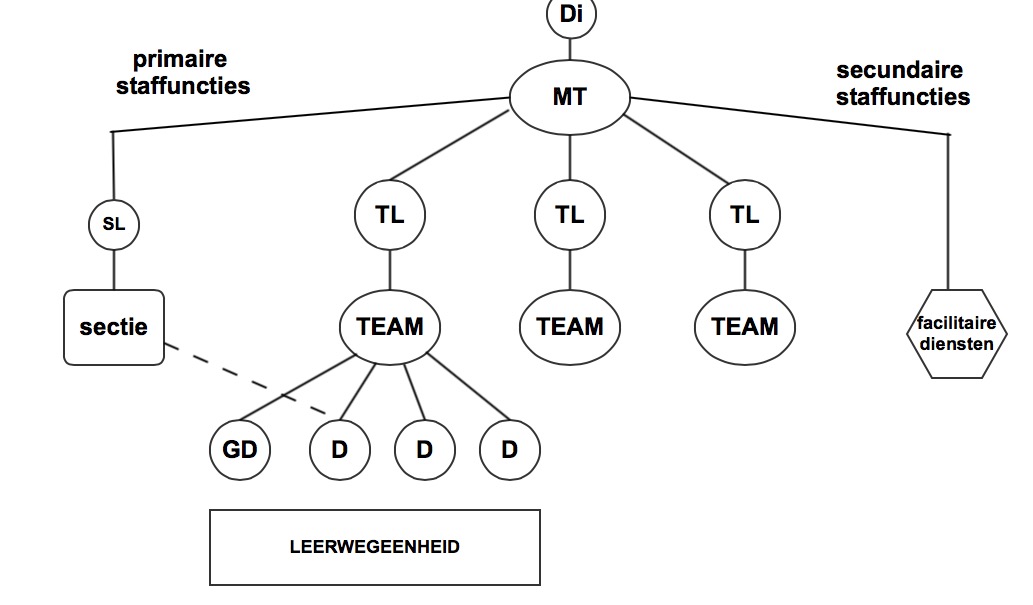 TEAMLEIDER
Verantwoordelijk voor het goed functioneren van het team, dus geen extra inhoudelijke verantwoordelijkheid voor resultaat


Het succes van een team hangt in hoge mate af van de procesbegeleiding door de teamleider
leercyclus voor professionele leergroep
Methodisch leren in een professioneel leerteam
reflecteren
data verzamelen
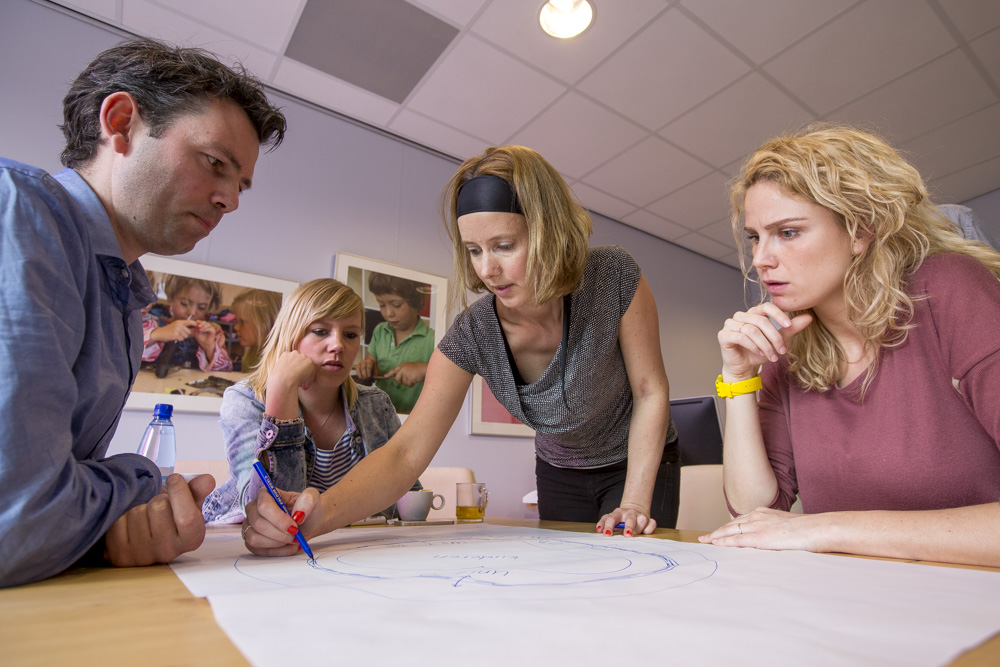 leren van leerlingen
performance van leerkracht
conceptualiseren
1.verbeteren  2.veranderen  3.innoveren
besluiten
Dank voor de aandacht !
info@HetLerenOrganiseren.nl